浅谈母婴护理
为了母亲的健康美丽
为了宝宝的茁壮成长
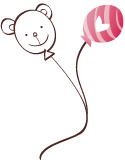 CONTENTS
1
2
产后护理
妊娠期护理
3
新生儿护理
妊娠周期
妊娠 期即为怀孕，整个孕期约经历280天，共40周。习惯上所谓的“十月怀胎”是指特定的孕月，以28天算1个孕月。
 　　为了便于掌握孕期不同阶段的特点，一般怀孕全过程分为三个时期：怀孕前三个月，即孕12周末以前，称为早孕； 孕中期 四个月，即孕13～27周末，称为中孕；怀孕后三个月，即孕28周-40周，称为晚孕。
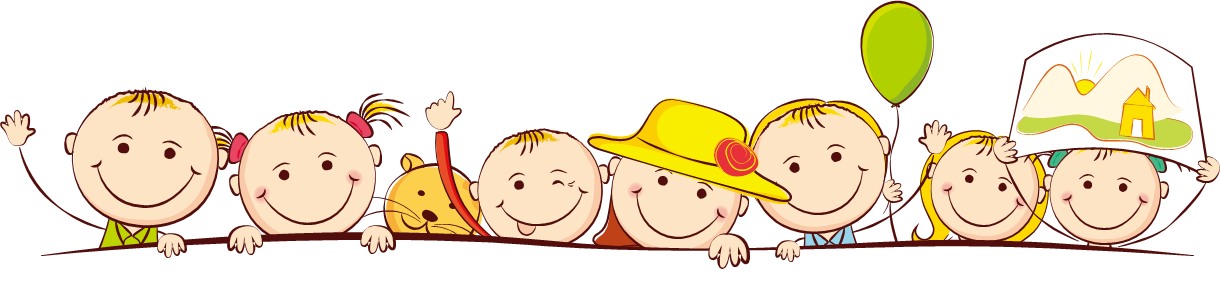 孕妇的日常饮食一
孕期饮食的“九个一”
1、一份牛奶（250ml-500ml酸奶也可以
2、一份粗粮（300-400g)
3、一个鸡蛋（或鸭蛋或4个鹌鹑蛋）
4、一份豆制品（100g豆浆、豆腐、千张等）
5、一份蔬菜（500g绿叶菜）
6、一份荤菜（200-250g各种动物肉及内脏）
7、一份水果（200-300g)
8、一定量的糖、盐、油
9、一份水（2000mll)
孕妇的日常饮食二
以上食品在三餐分配中要做到：主副食搭配、希稠搭配、粗细粮搭配、使食物多样化，各种营养素互相补充。总之要构成一个合理、平衡的膳食，确保母婴健康。


蔬菜水果各有所长：蔬菜和水果中都含有碳水化合物、膳食纤维、无机盐、微量元素和水溶性维生素。但蔬菜中的碳水化合物含2%，而水果中的碳水化合物含10%。孕妇吃含糖分高的食物多会导致胎儿体重偏大出现妊娠期糖尿病的机会也会增加。
孕妇养成良好的饮食习惯
避免喝酒和吃含酒的食品（如酒心巧克力等）

孕早期不能喝咖啡，孕中晚期，每天喝咖啡要控制在2杯以内.

怀孕期可以喝赤豆汤、绿豆汤、百合汤等。
孕妇饮食与体重
（1）每天关心体重，同事关心饮食。
  (2) 理想的体重增加总量控制在10-12.5kg之间。
（3）体重增加的分布,血液22%，子宫乳房20%，宝宝38%，羊水11%，
      胎盘9%。
（4）怀孕前三个月体重增加不多，孕中期体重增加较多，孕后三个月     体重增加缓慢，每月1公斤左右，
孕妇临产征兆
（1）见红：是分娩即将开始的可靠征像。一般会在分娩前2-3天出现阴道流出血性粘液，不超过月经量。
 （2）产前阵痛：由宫缩引起的腹部疼痛，规律性宫缩是每次宫缩持续30秒以上，间隔时间10分钟左右，并且逐渐增强，越来越剧烈。
（3）破水：由于羊膜囊破裂，孕妇感受到下身有水流出，就像无法控制的排尿，排出的水可能是渐渐沥沥，也可能是突然喷出，羊水是透明无色的。
孕妇临产时的饮食
临产时孕妇应进食高能量的、易消化的食物，如牛奶，巧克力糖以及自己喜
欢的饭菜，如果实在因为宫缩太紧，很不舒服不能进食，也可以通过输液来
补充能量。

 可以口含几片西洋参。

桂圆有抑制宫缩的作用，所以临产时及产后不要实用。
住院前准备
（1）带好相关证件，检查记录册和银行卡。
 （2）产妇入院需携带的物品大致有：
       微波炉专用碗筷杯，塑料盆1-2只，洗漱用品，产妇穿的内衣、内裤、         棉袜、拖鞋、卫生纸、卫生巾、卷纸、抽纸、马桶垫、吸奶器
  婴临时加餐点心、纸杯、纸和笔。
儿用尿不湿、湿纸巾、奶瓶、奶粉
产妇和宝宝出院时穿的衣服。
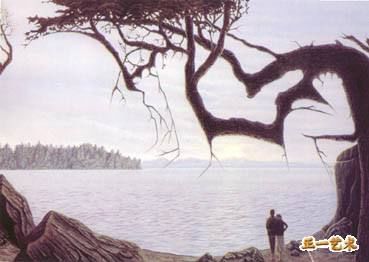 产妇修复问题
问题                                    对应作用中药
排除产后恶露                      生姜、阿胶、山楂
产后子宫收缩                      山楂
补气血、去淤血                  阿胶、香菇、银耳
健脾、通便、养肠               菌菇类、山药、山楂
产妇日常护理
产后尿潴留的护理：
（1）消除紧张情绪，做到精神放松，不习惯在床上解小便的可以扶其下床。
（2）用温开水冲洗会阴部，用双手轻轻按压腹部膀胱处，利用腹压促进排尿。
（3）打开水龙头，让其听流水的声音，利用条件发射促进排尿。
（4）肛门使用开塞露促进排尿。
（5）会阴伤口的护理：每次上完厕所后用温开水清洗，不要用生水，固定盆和毛巾（要消毒），睡觉时要健侧卧位，指导产妇经常更换卫生巾。
（6）腹部伤口的护理：伤口部位不需护理，但要知道根据伤口的方向采取侧位，而且不能有过多汗液污染伤口。
（3）产后体温：自然分娩后体温可能会达到37.5-37.8，给予多饮水，保持清洁舒适即可，剖腹产术后3天内体温不超过38.5都正常，如果体温超过38.5，乳汁不能喂宝宝，并且要保持乳腺管通畅。
产后恢复
产后恶露：
产后2-3天，鲜红色且量较多；
产后4-5天色变浅成褐色量变少；
产后一周色由褐色变黄褐色排出量进一步减少；
产后10天至第三周颜色变为浅黄色，排出量更少；
一月后基本结束；
产妇日常护理（月子餐的制作）
月子餐制作：
（1）制作前准备：制定月子餐食谱，采购新鲜食材。
（2）按餐制作：每天牛奶1-2杯，鸡蛋2只，中餐晚餐一素菜一荤菜一汤，加餐可选择小点心、水果等，早餐和晚餐加餐可选择各种不同的粥和馄钝，每天的主食可以多样变化。
（3）制作时掌握原则：生熟菜板、刀具、抹布要分开，营养搭配要均衡，烧菜注意色、香、味俱全；煲汤主料冷水下锅，温和慢煮。
（4）制作后处理：做好终末处理。
产妇1-7天饮食参考
自然分娩：产后2天吃清淡易消化的食物，2天后吃普通饮食，多吃蔬菜和水果，乳腺管通畅后可以吃下奶的食物，比如鲫鱼汤、酒酿蛋花汤等。
剖宫产术后：术后6小时内禁食禁水，6小时候到肛门排气前吃流质饮食，比如米汤、蛋花汤等，禁食糖和牛奶，排气后可先吃稀饭面条，而后可吃普通食物。多吃蔬菜和水果，乳腺管通畅后可以吃下奶的食物。
产妇饮食一日6餐：早中晚三餐主餐及上午、下午和晚上加餐。
产后1-7天食谱举例食谱举例
产后7-30天食谱举例
早餐：小米稀饭（小米50g)
            麻酱花卷（面粉100g、芝麻酱15g、肉松10g）
点心：牛奶卧鸡蛋（牛奶250g、鸡蛋100g）
午餐：米饭   100-150g
            鲫鱼豆腐平菇汤（鲫鱼100g、豆腐50g、平菇100g）
点心：橙子100g
    晚餐：米饭100g
            西红柿炒鸡蛋（西红柿150g、鸡蛋100g)     白斩鸡100g、菠菜汤100g
     点心：果汁250g、蛋糕50g
全天烹调用油30克，糖、盐及调味品适量
产后1-7天食谱举例
早餐：菜肉馄钝（馄钝皮、荠菜100g、猪肉50g）
点心：酒酿鸡蛋汤（酒酿50g、鸡蛋50g）
午餐：青菜排骨汤面（青菜100g、小排100g、面条100g）
点心：水果藕粉（苹果切丁100g、藕粉50g)
晚餐：菜末鸡肉粥（菠菜100g、鸡肉100g、大米100g）
点心：牛奶蛋糕（牛奶250g、蛋糕50g）
全天烹调用油20克，糖、盐及调味品适量
营养餐
牛骨清圆汤
营养秘诀：此汤鲜甜清口，营养丰富，尤其含有丰富的钙质。
 材料：牛骨250g、胡萝卜50g、白萝卜100g、桂圆肉50g、红枣10克、生姜、
葱、油、盐、料酒、胡椒粉、牛油各适量。
虾仁馄钝
营养秘诀：虾肉中含有丰富的蛋白质和钙，即可促进泌乳，还能提高乳汁的质量。
材料：新鲜虾仁50g，猪肉末50g、胡萝卜50g、葱20g、姜末10g馄钝皮10片，香菜少许，盐，胡椒粉、麻油少许。
乌鸡白凤汤
营养秘诀：乌鸡具有较强的滋补肝肾的作用，食用此汤有较好的增乳滋补作用。
材料：乌鸡1只、白凤尾姑50g，料酒、葱、姜、盐适量。
预防产后肥胖，保持健康体型
1、合理营养：产妇哺乳需要增加营养，但并非多多益善，过度偏食高脂，高糖食物，势必使体重增加。应荤素搭配，多吃蔬菜及豆制品等。
2、体育锻炼：产妇应适量适当的运动，增加能量消耗，促进新陈代谢，减少脂肪积累，处难产及手术外，正常分娩的产妇可在产后24小时开始下床活动，并根据身体恢复情况做产后体操。
3、坚持母乳喂养：喂奶可使产妇体内过多的营养物质通过乳汁排除，避免产后体内脂肪堆积，有利于预防产后肥胖，保持健美体型。
产妇的生理现象
产后不宜
少吃刺激、辛辣、生冷、坚硬的食
   物
少吃过咸、过酸、油腻的食物

不宜饮茶、咖啡和急于服用人参

产后不宜以鸡蛋为主食，每天最多3个就可以了
体位性血压低：产后因体位改变出现头晕心慌及—过性晕厥的症状。
宫缩痛：因子宫复旧而出现的一阵阵腹痛。
便秘和痔疮加重：因为分娩过程腹压加大，肠蠕动减慢而出现。
褥汗：产后因为虚弱，饮食及孕期体内水肿变化出现的多汗特别是入睡后汗多的现象。
母乳喂养
母乳喂养的好处：
对产妇：促进子宫收缩，减少产后出血，减少乳房Ca和卵巢Ca的发生，有助于避孕，有助于体型恢复。
对婴儿：营养丰富，促进宝宝生长发育，含有抗体，能增强抵抗力，能促进宝宝的智力发育，有利于宝宝牙齿和表情肌的发育。
对家庭：方便、经济、实惠，有助于亲情的培养，促进家庭和睦。
对社会：促进宝宝的情商发育，有助于社会的安定。
新
              生
              儿                   
              护
              理
婴幼儿喂养
1、母乳喂养的基础知识
母乳喂养有利于培养良好的亲子关系。哺育母乳可以减少患卵巢癌、乳腺癌的危险，可以促进子宫收缩，帮助子宫收缩到以前大小，保护母亲健康。
母乳中还有足够的氨基酸与乳糖等物质对婴儿脑发育有促进作用。
2、奶粉的选择
婴儿配方奶粉的分类：早产儿配方奶粉、普通婴幼儿配方奶粉，水解蛋白配方奶粉等等。面对琳琅满目的婴幼儿奶粉怎么选择应注意以下几点：
首先，要看清楚奶粉包装上的产品说明及标识是否齐全。
其次，最好选择生产规模大、产品质量和服务质量较好的知名企业的产品。
另外，还要观察奶粉的冲调性，质量好的奶粉冲调性好，冲后无结块，液体程乳白色，奶香味浓。
母乳喂养方法
正确的哺乳姿势一般有四种：
（1）摇篮式

（2）交叉式

（3）橄榄球式

（4）侧卧式
婴幼儿人工喂养
【相关知识】
主要分为三个步骤：配奶前准备及奶粉配制、喂养操作指导、喂养后得操作指导。
1.配奶前准备及奶粉配制
清洁双手，取出已经消毒好的备用奶瓶。参考奶粉包装上的用量说明，按婴儿体重，将适量的温水加入奶瓶中。用奶粉专用的计量勺取适量奶粉放入奶瓶中摇匀。将配好的奶滴几滴到手腕的内侧，感觉不太或不太凉便可以给新生儿食用。
2.喂养中正确操作指导
给新生儿喂奶，以坐姿为宜，鸡肉放松，让新生儿头部靠着产妇肘弯处，背部靠着前手臂处，呈半坐姿态。
喂完奶后，马上将瓶中剩余奶倒出，将奶瓶、奶嘴分开清洗干净，放入水中煮沸25分钟左右（或选用消毒锅消毒奶瓶）取出备用。
婴儿溢奶处理
【总操作程序】
主要分为三个步骤：喂奶后护理、溢奶时处理、溢奶后处理。
1、喂奶后护理：主要是拍嗝，避免溢奶
     哺乳完以后应该把新生儿轻轻竖着抱起来，让新生儿头部靠在产妇的肩部，使产妇一手托着新生儿的臀部，一手呈空心壮从腰部由下向上轻叩新生儿背部，使新生儿将吃奶时吞入胃部的气体排出，一般拍5-10分钟。
2、溢奶处理：主要是及时清理口腔及鼻腔中溢出的奶。
     如新生儿为仰睡，溢奶时可先将其测过身，让溢出的奶流出来，以免呛入气管；如新生儿嘴角和鼻腔有奶流出，应首先用干净的毛巾把溢出的奶擦拭干净，待新生儿安静下来再放下；
3、溢奶后处理：将擦拭过奶的毛巾及被溢出的奶弄湿的新生儿衣服、小被褥等清洗以后，晾干备用。
新生儿脐部护理
主要分为两个环节：脐带未脱前护理、脐带脱落后处理
    1、脐带未脱前护理
  洗澡是的护理：洗澡时可于新生儿脐部盖一干毛巾，洗时尽量避免脐部淋水，应保持脐部干燥。
  洗澡后的护理：现将脐部保持干燥，然后用棉签蘸75%的酒精由脐根到脐依次由内向外顺时针方向擦拭消毒，用同样的方法消毒2-3次，然后穿衣服及纸尿裤。
2、脐带脱落后处理：如脐带仍有少量分泌物或仍稍湿时，则洗澡时仍应注意避免淋水，保持其干燥；如愈合良好并且干燥，则不需刻意避免淋水。
洗澡后护理：仍用酒精常规清洁消毒（方法同上）。
新生儿臀部护理
新生儿臀部护理：
1.选用柔软吸水性良好、大小适中的尿布，每次喂奶前、排便后及时更换，保持臀部皮肤清洁、干燥。

2.大便后用温水洗净臀部，或用婴儿护肤湿巾从前向后擦拭干净，并涂护臀膏。

3.保持臀部干燥，尿布必须包裹整个臀部和外阴，经常查看尿布有无污湿，做到及时发现，及时更换。

4.尿布不可过紧、过松收集整理，不宜垫橡胶单或塑料布
婴儿湿疹预防与护理
1、预防小儿湿疹要注意：
    (1)避免过量喂食，防止消化不良;
    (2)如系牛奶过敏，可把牛奶多煮开几次，改变其成分结构，减少致敏因素，奶内少加糖，或试用其他代乳食品;
    (3)如系某些食物过敏，可开始吃少量，再慢慢加量，使小儿逐渐适应。吃鸡蛋时，试着单吃蛋黄，不吃蛋白，必要时可选用植物蛋白质食物;
    (4)食物中要有丰富的维生素、无机盐和水，糖和脂肪要适量，少吃盐，以免体内积液太多;
    (5)母乳喂养小儿如患湿疹，乳母应暂停吃引起过敏的食物。
2、湿疹患儿在日常护理中要注意：
   (1)尽量少用肥皂，不用碱性大的肥皂。除用适用婴儿的擦脸油外，不用任何化妆品;
   (2)不穿化纤、羊毛衣服，以柔软浅色的棉布为宜，衣服要宽松，不要穿盖过多;
   (3)为避免抓破皮肤发生感染，可用软布松松包裹双手，但要勤观察，防止线头缠绕手指;
   (4)头皮和眉毛等部位结成的痂皮，可涂消过毒的食用油，第二天再轻轻擦洗;
   (5)在湿疹发作时，不作预防接种，以免发生不良反应。
新生儿洗澡
主要分为三个步骤：洗澡前准备、洗澡、洗澡后处理
    1、洗澡前准备
   时间选择：喂奶后1小时左右。
    室温调节：室温保持在24-26度之间，如果达不到，应先开空调或其他取暖设备将房间加温。
   洗澡物品准备：澡盆、浴液、小毛巾、干净内衣、尿布、包被（或者浴巾）、爽身粉、酒精、消毒棉签等。
    水温：28-40度，可用水温计测量或用手肘内侧试水温（感到不烫为宜）
新生儿抚触
主要分为三个步骤：抚触前准备、抚触、抚触后处理
1、抚触前准备
       选择一个柔软平坦台子或床
       清洗双手，摘除手表、戒指等饰物，涂抹润肤油，双手对掌摩擦均匀。
   2、抚触
       前额：将双手的大拇指放在新生儿双眉中心，其余的四指放在新生儿头的两侧，拇指从眉心向太阳穴的方向进行按摩。
       下颌：双手的拇指放在新生儿下颌的中央，其余四指置于新生儿脸颊的双侧，双手拇指向外上方按摩至双耳下方。
         胸部：双手放在新生儿胸前左右肋部，右手滑向左上侧，按摩至新生儿左肩部，此后换左手按摩至右肩部。
         腹部：将右手放在新生儿腹部右下方，沿顺时针方向做圆弧形滑动，左手紧跟着右手从右下腹沿弧形按摩。
        上肢：双手握住新生儿一只胳膊，沿上臂向手腕的方向边挤压边按摩，再滑到手掌、手指，做完一只手臂，换另一只手臂。
双手握住新生儿的一条腿，使腿抬起，沿大腿根部向下滑动至脚踝，边挤压边按摩，再做脚掌、脚趾，做完一只腿，换腿。
背部：双手平行放在新生儿背部，沿脊柱两侧，用双手向外侧滑触，从上至下依次进行。
臀部：双手掌放在背后新生儿臀部两侧，做弧形滑动。
    3、抚触后处理：穿好纸尿裤和衣服。